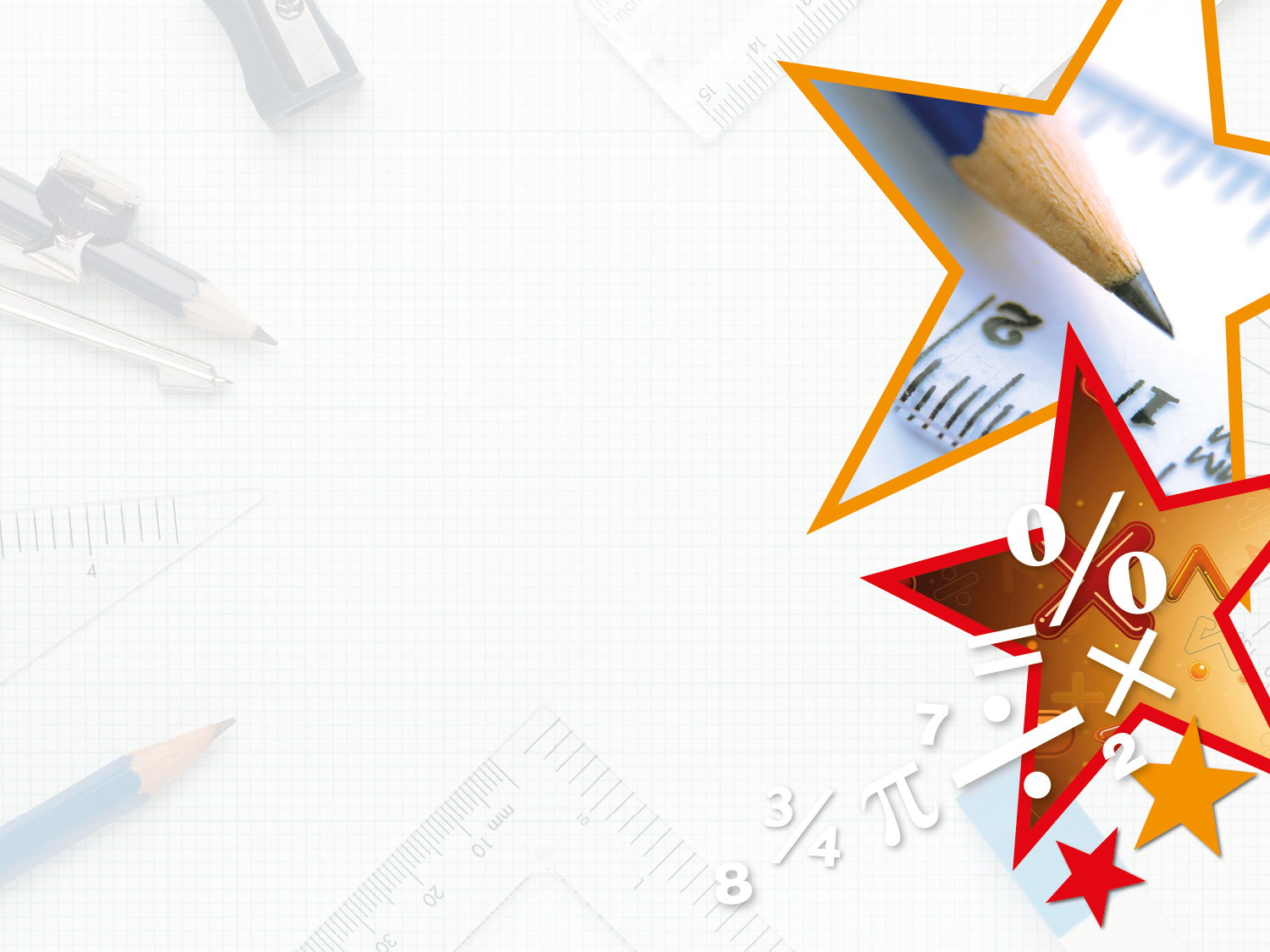 Year 4 – Autumn Block 3 – Length and Perimeter



WALT: To calculate the Perimeter of Rectilinear Shapes
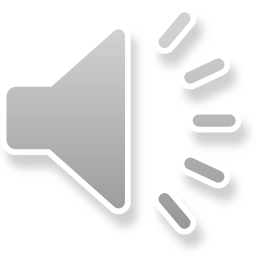 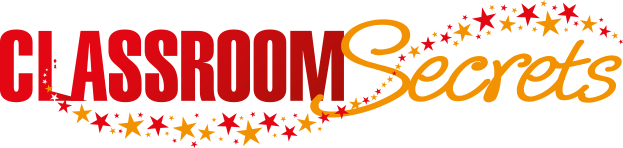 © Classroom Secrets Limited 2018
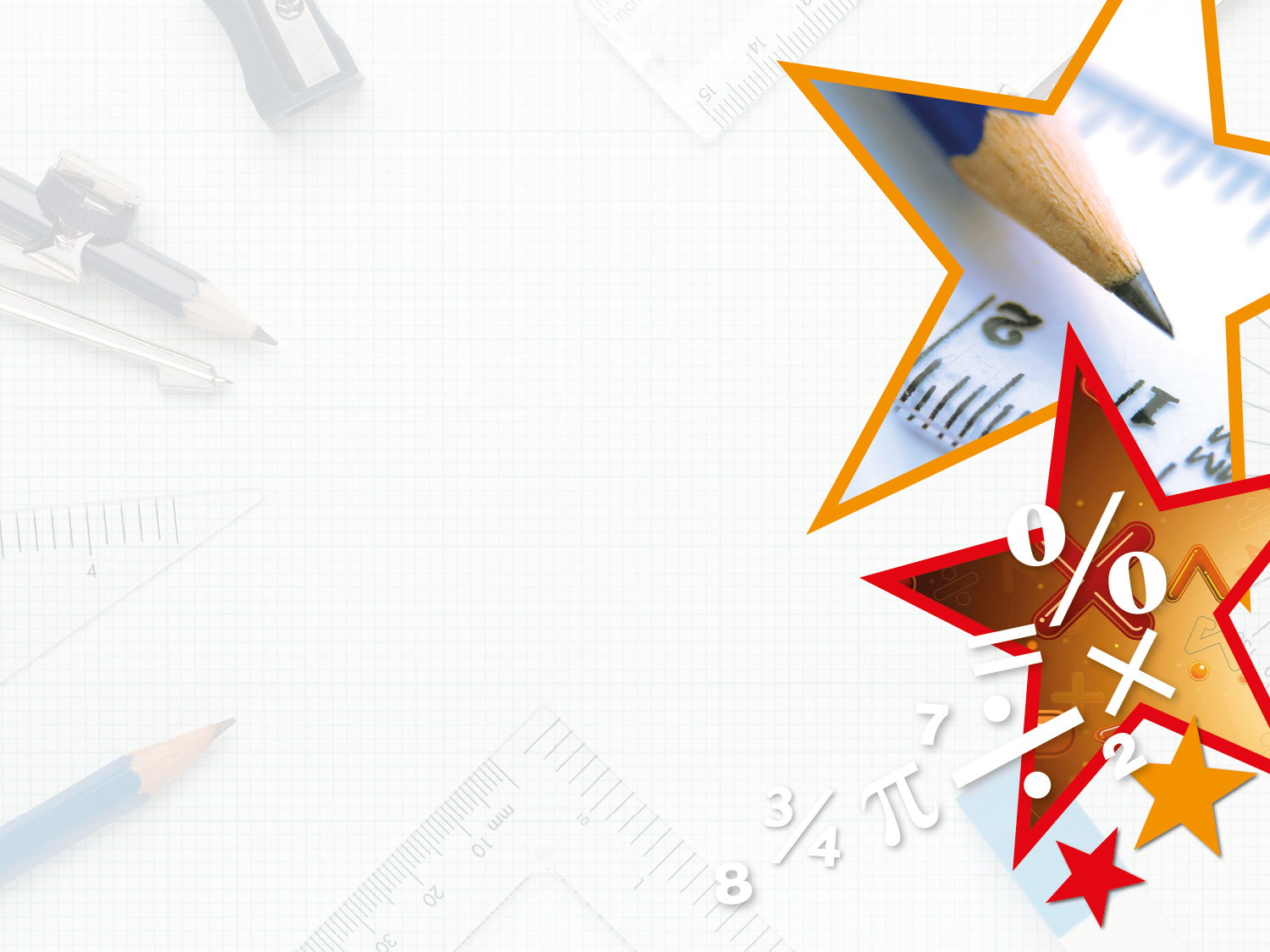 Introduction

This shape has a perimeter of 32cm. 
What could the length of each side be?
B
C
A
Not to scale
D
a = 12cm, b = 4cm, c = 12cm, d = 4cm
a = 4cm, b = 12cm, c = 4cm, d = 14cm
a = 4cm, b = 12cm, c = 4cm, d = 12cm
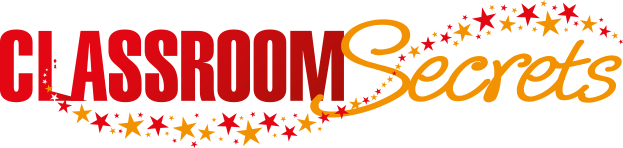 © Classroom Secrets Limited 2018
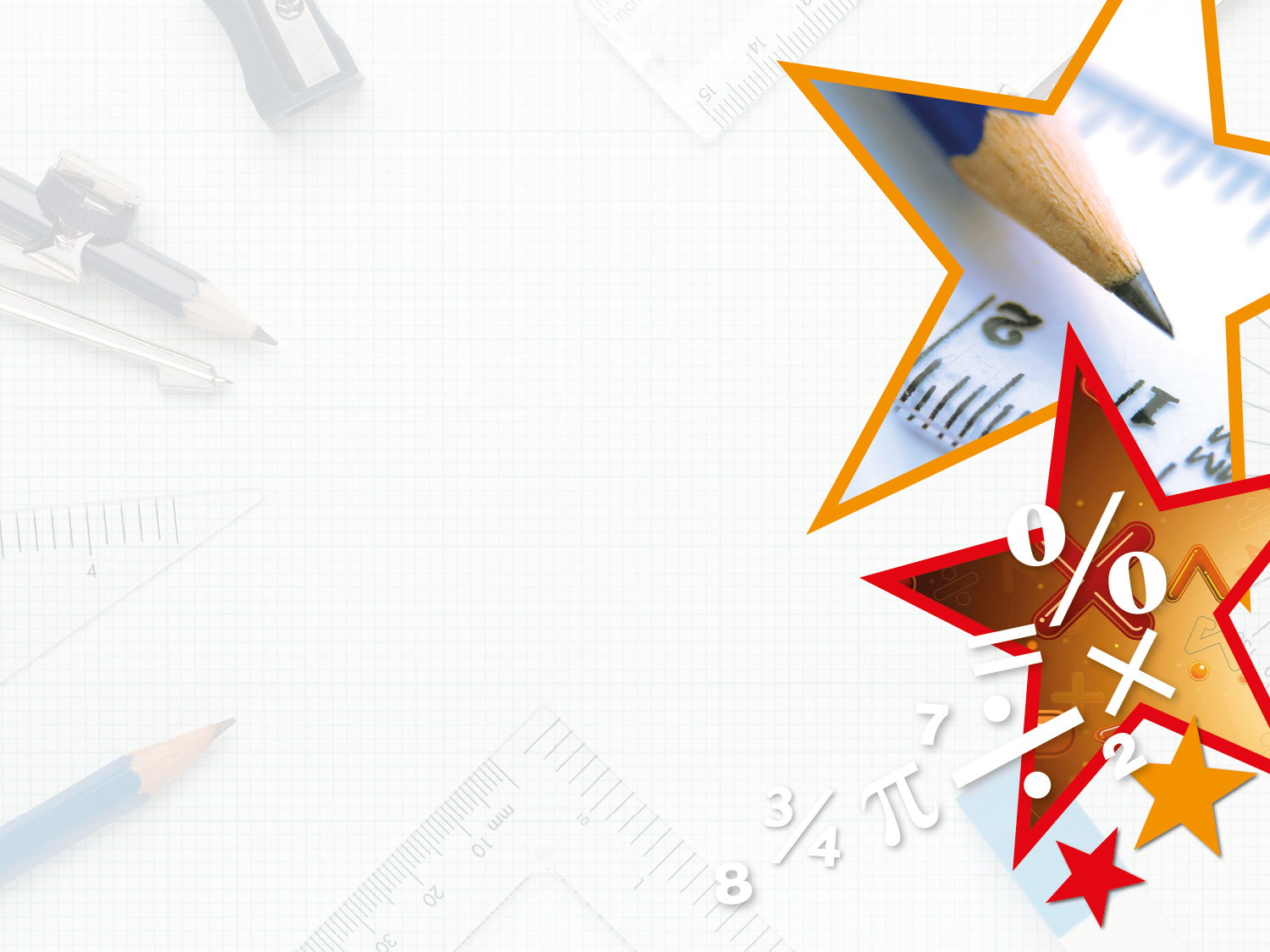 Introduction

This shape has a perimeter of 32cm. 
What could the length of each side be?
B
C
A
Not to scale
D
a = 12cm, b = 4cm, c = 12cm, d = 4cm
a = 4cm, b = 12cm, c = 4cm, d = 14cm
a = 4cm, b = 12cm, c = 4cm, d = 12cm
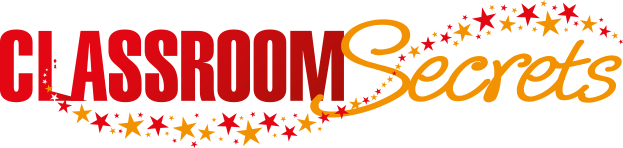 © Classroom Secrets Limited 2018
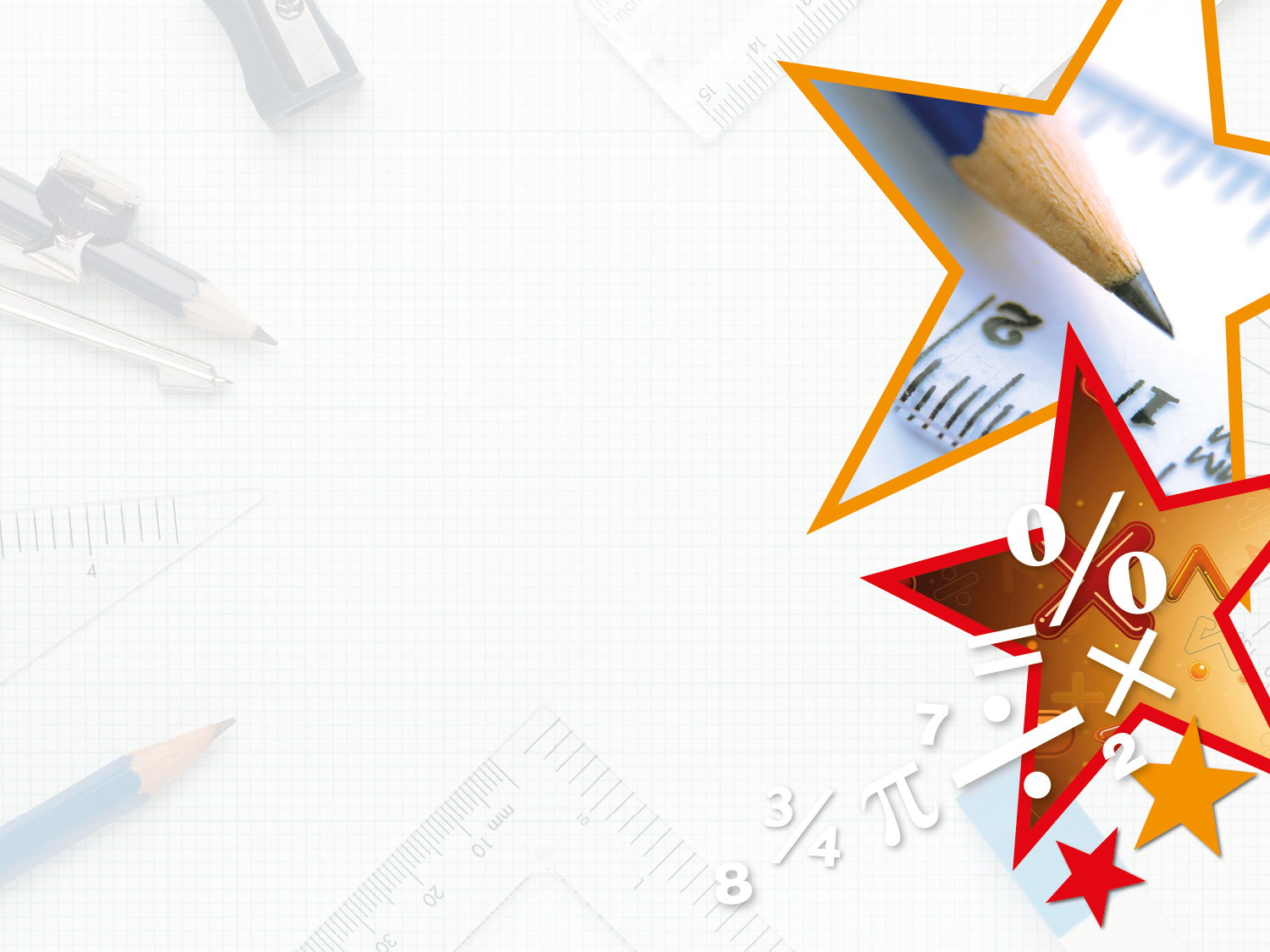 Varied Fluency 1

Find the missing measurements and calculate the perimeter.
9cm
B
5cm
A
2cm
C
3cm
3cm
Not to scale
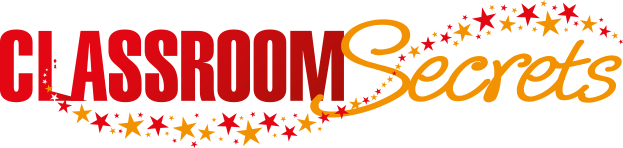 © Classroom Secrets Limited 2018
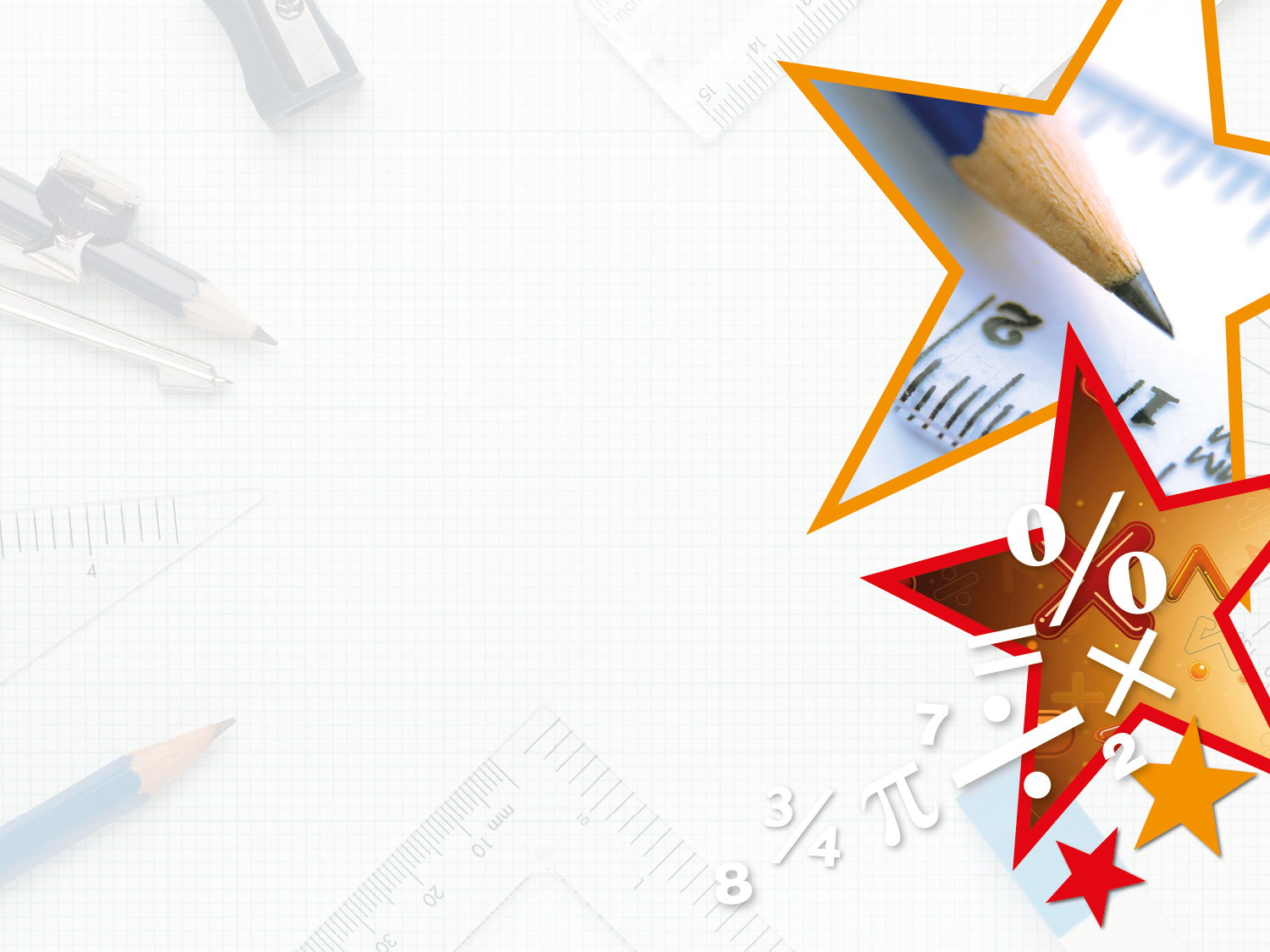 Varied Fluency 1

Find the missing measurements and calculate the perimeter.
9cm
5cm
3cm
5cm
2cm
2cm
3cm
3cm
9cm + 5cm + 3cm + 2cm + 3cm + 2cm + 3cm + 5cm = 32cm
Not to scale
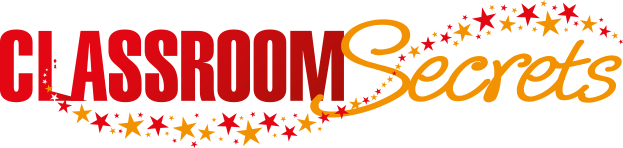 © Classroom Secrets Limited 2018
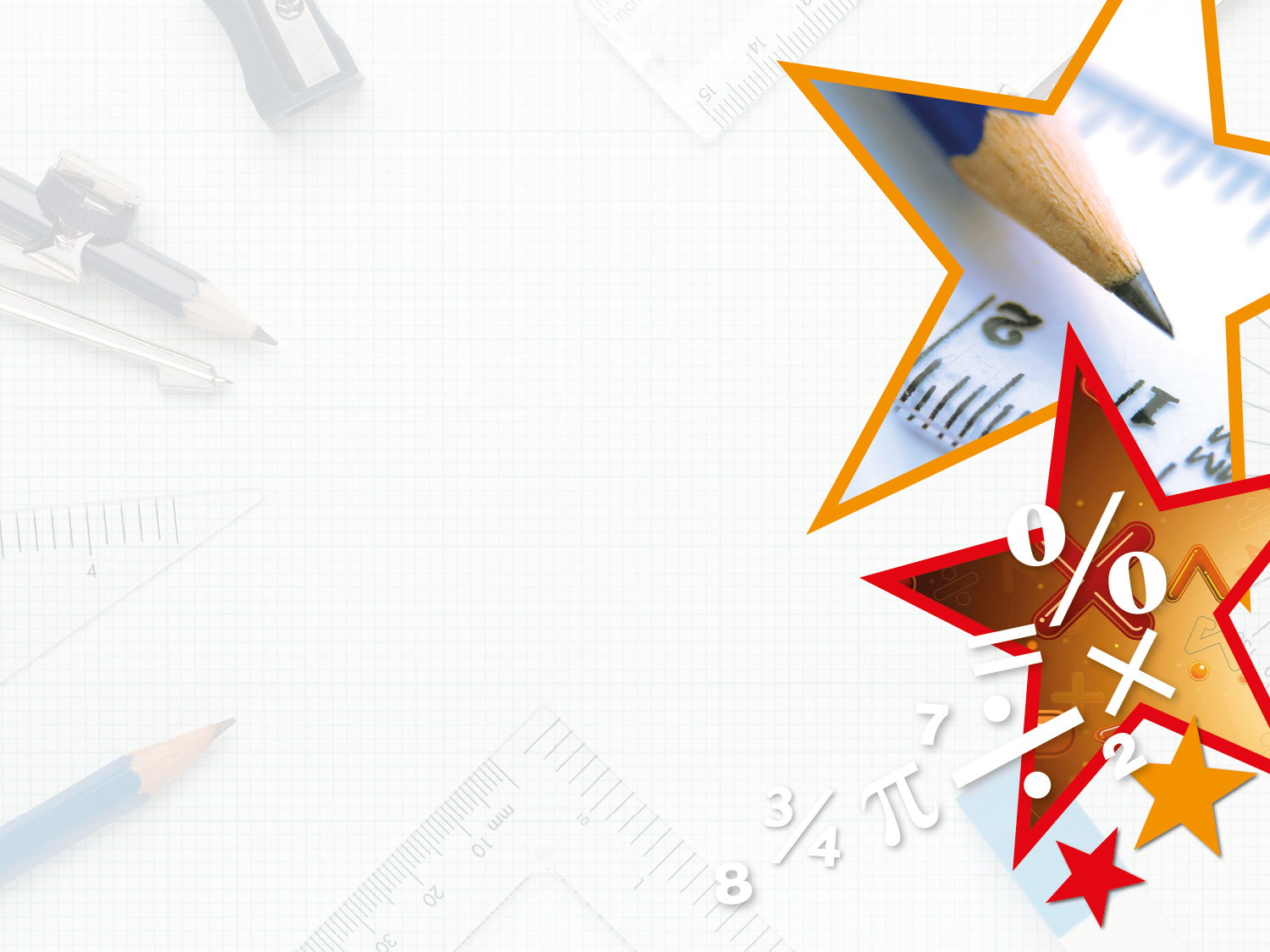 Varied Fluency 2

True or false? 

The perimeter of the shape is 26cm.
6cm
3cm
3cm
2cm
9cm
Not to scale
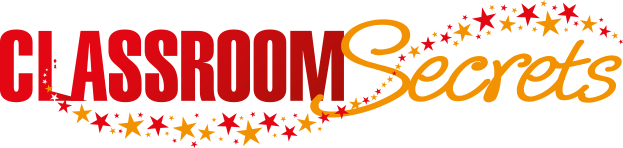 © Classroom Secrets Limited 2018
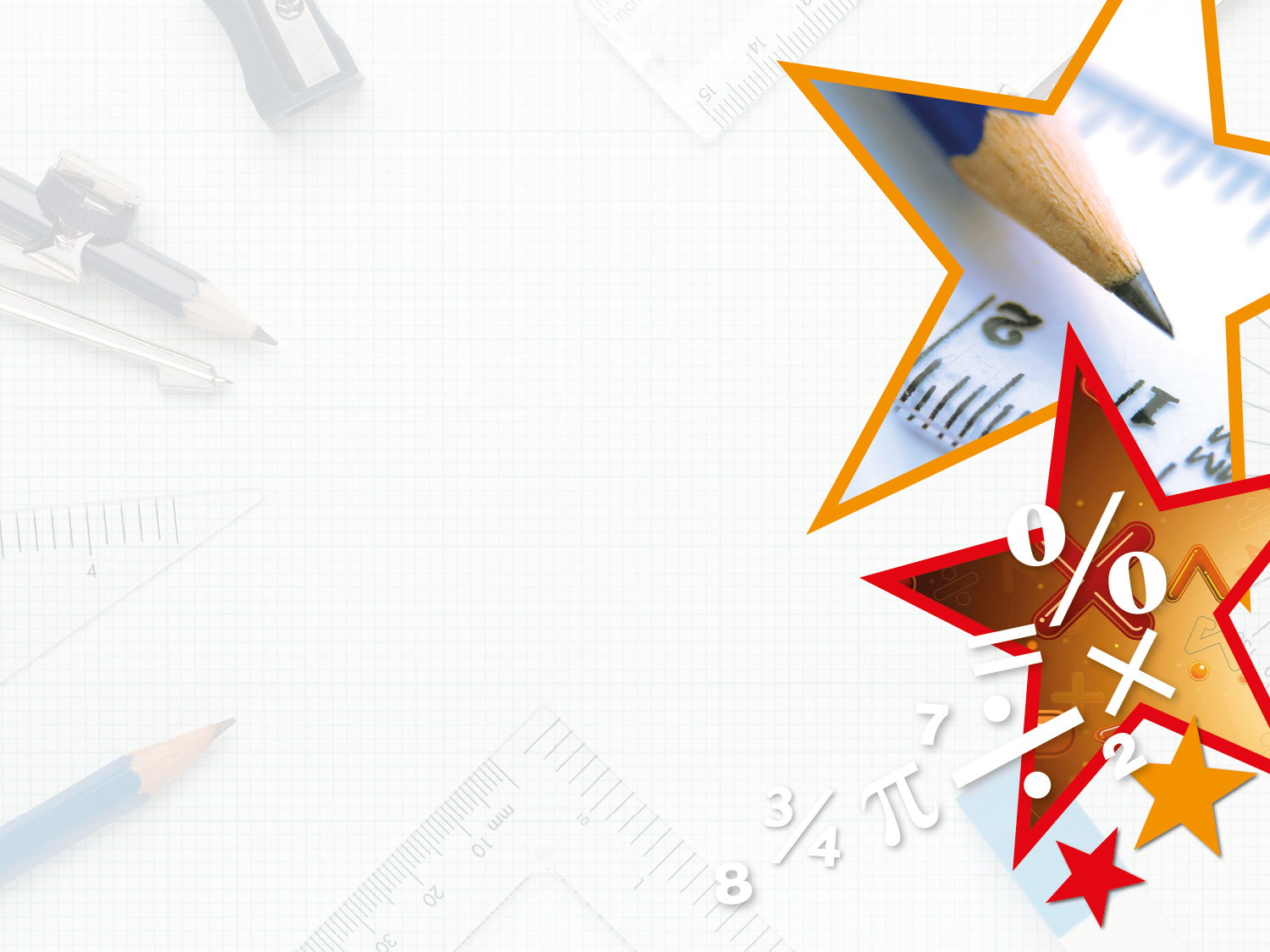 Varied Fluency 2

True or false? 

The perimeter of the shape is 26cm.
6cm
3cm
2cm
3cm
False. The perimeter is 34cm.
Not to scale
9cm
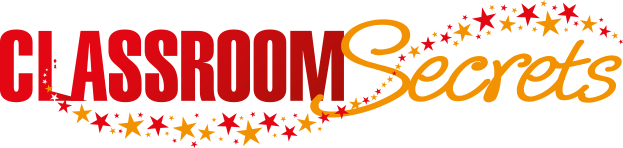 © Classroom Secrets Limited 2018
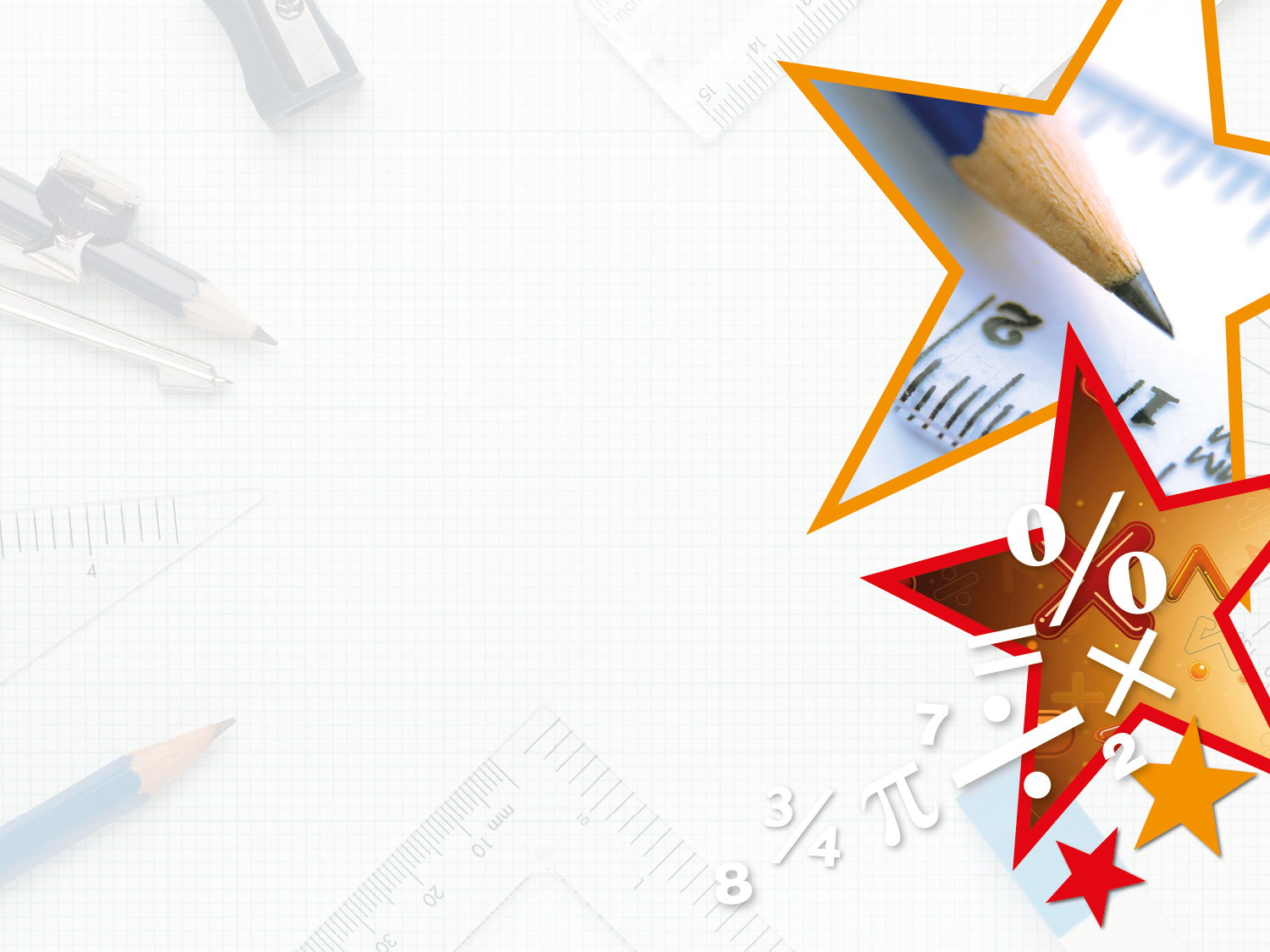 Varied Fluency 3

Which shape has a perimeter of 30cm?
3cm
4cm
3cm
4cm
A
9cm
3cm
9cm
B
6cm
3cm
Not to scale
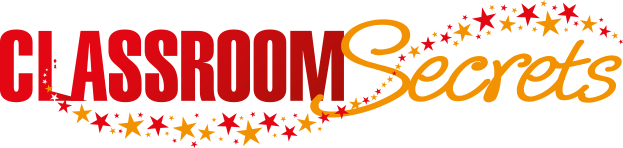 © Classroom Secrets Limited 2018
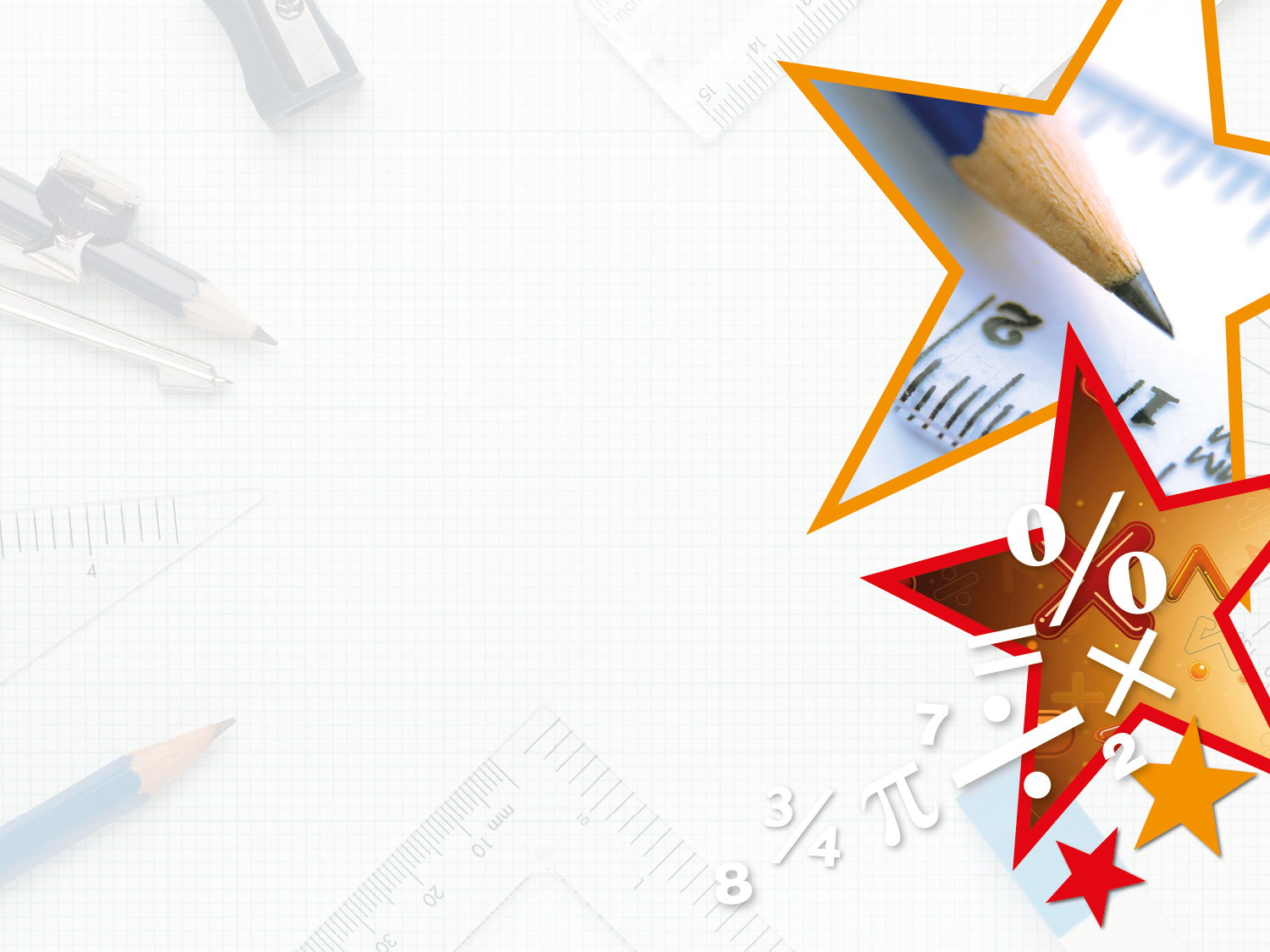 Varied Fluency 3

Which shape has a perimeter of 30cm?
3cm
4cm
3cm
4cm
A
9cm
3cm
9cm
B
6cm
3cm
30cm
(34cm)
Not to scale
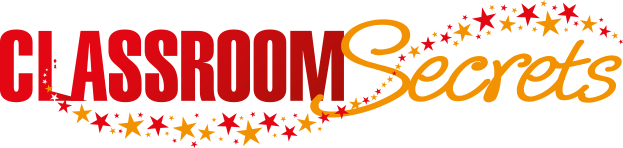 © Classroom Secrets Limited 2018
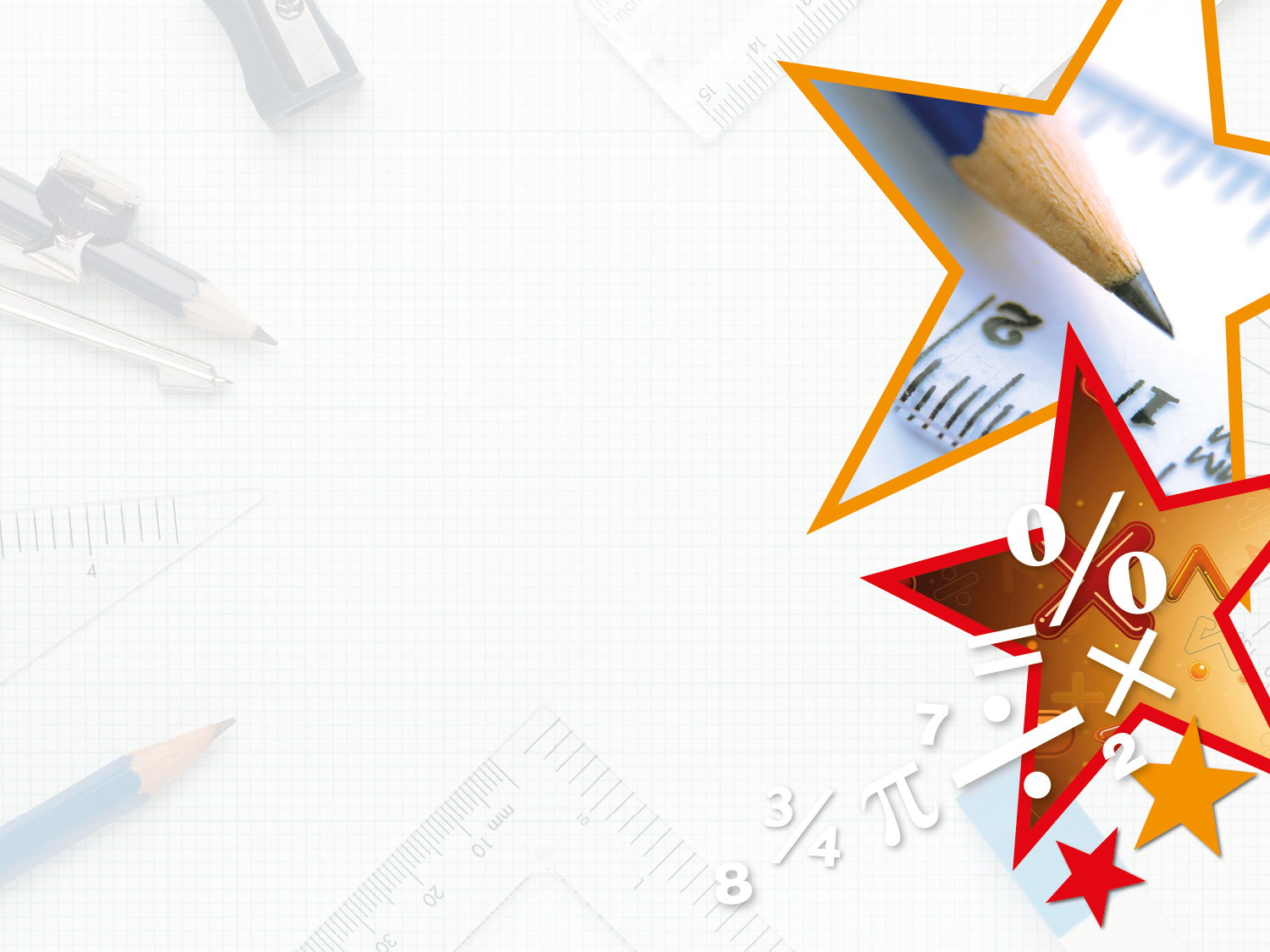 Varied Fluency 4

Draw a compound rectilinear shape with a perimeter of 16cm.
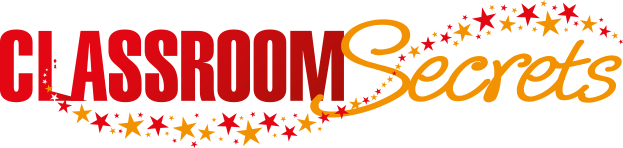 © Classroom Secrets Limited 2018
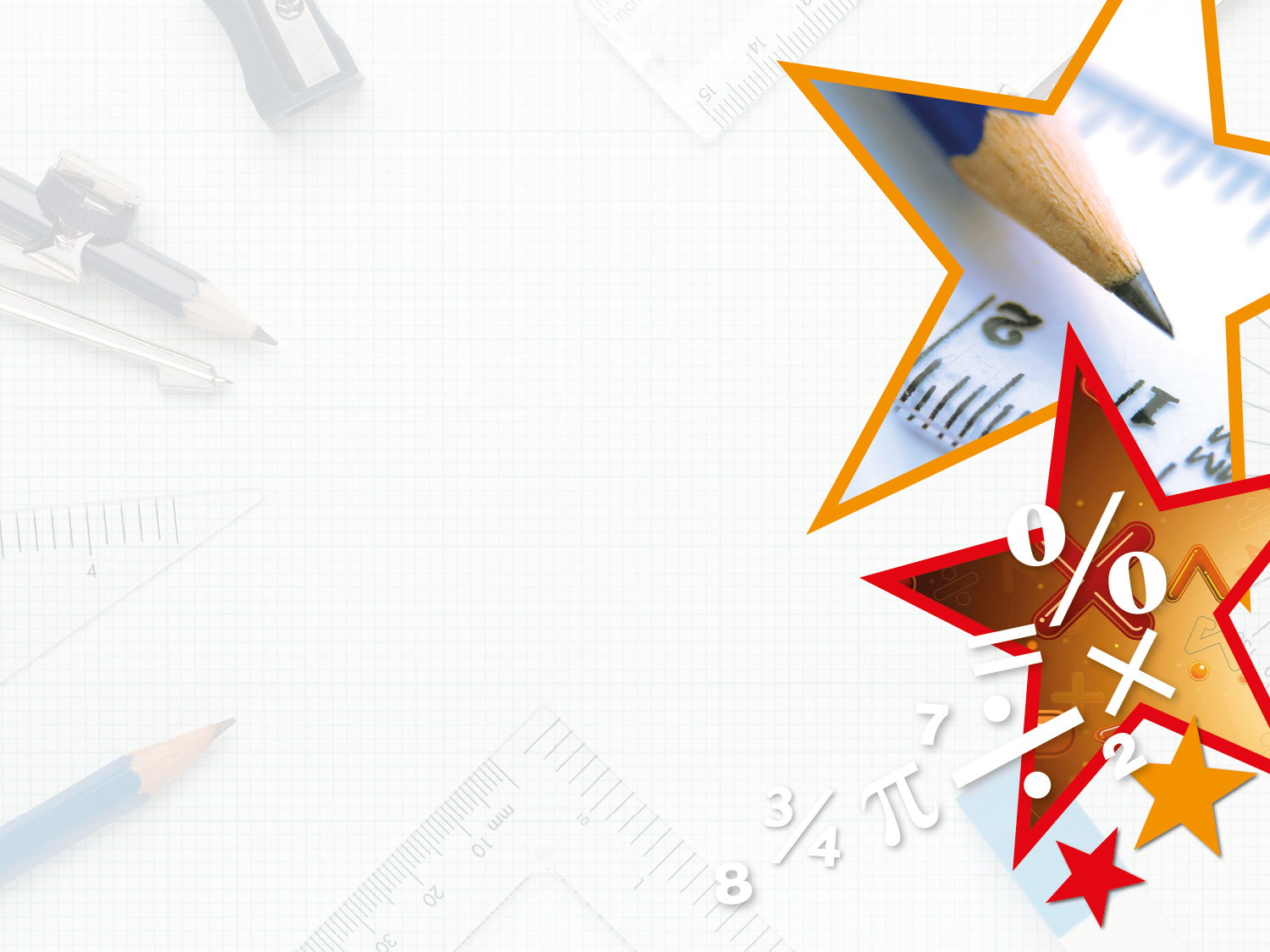 Varied Fluency 4

Draw a compound rectilinear shape with a perimeter of 16cm.

Possible answer:
6cm
1cm
2cm
4cm
1cm
2cm
Not to scale
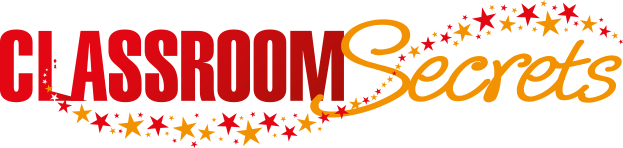 © Classroom Secrets Limited 2018
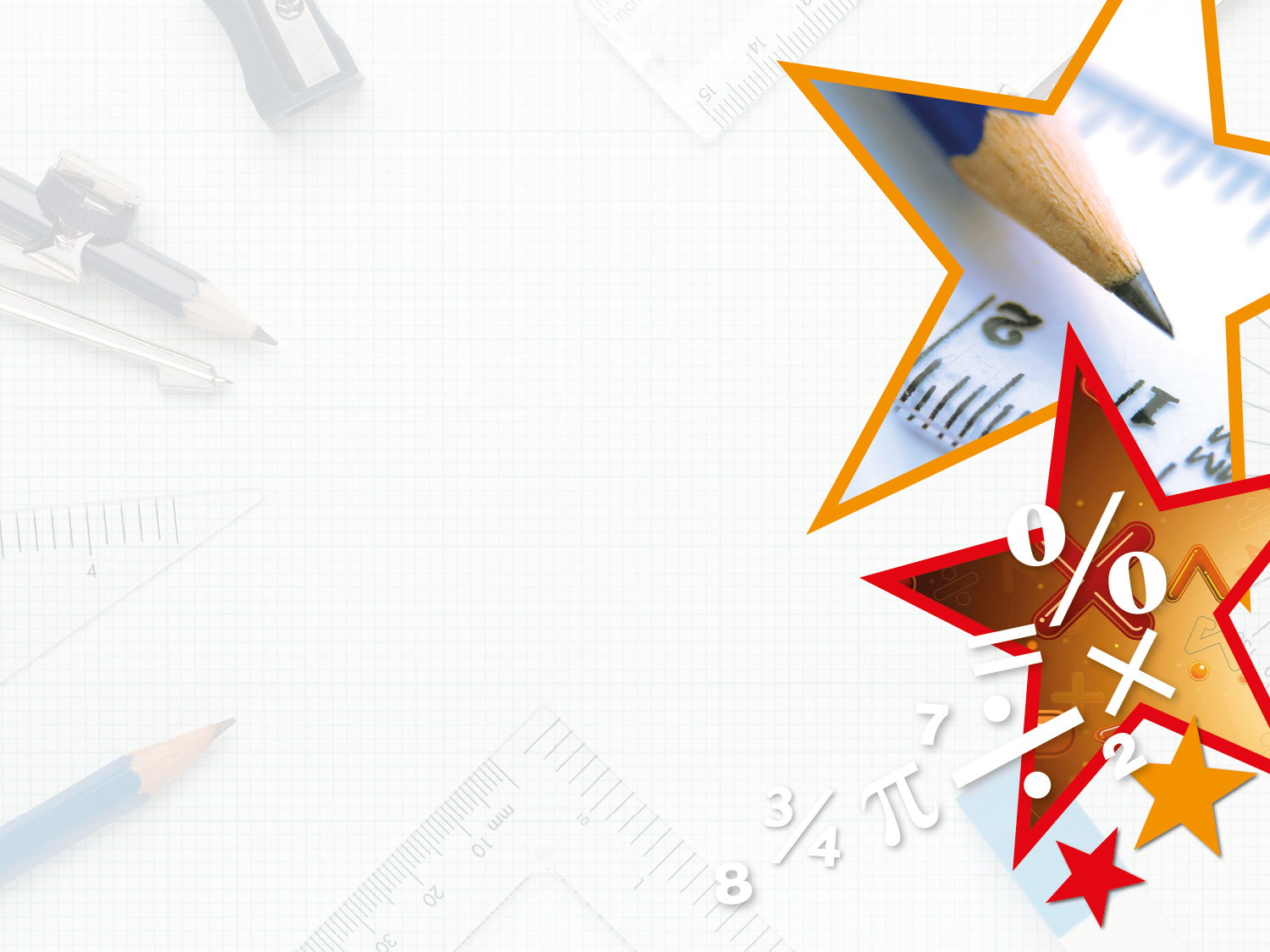 Reasoning 1

Which shape is the odd one out? 













Explain how you know.
9cm
8cm
B
3cm
A
7cm
8cm
6cm
3cm
2cm
2cm
4cm
4cm
2cm
C
5cm
3cm
1cm
4cm
3cm
5cm
Not to scale
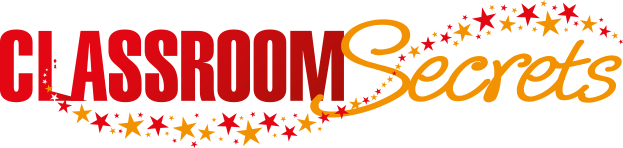 © Classroom Secrets Limited 2018
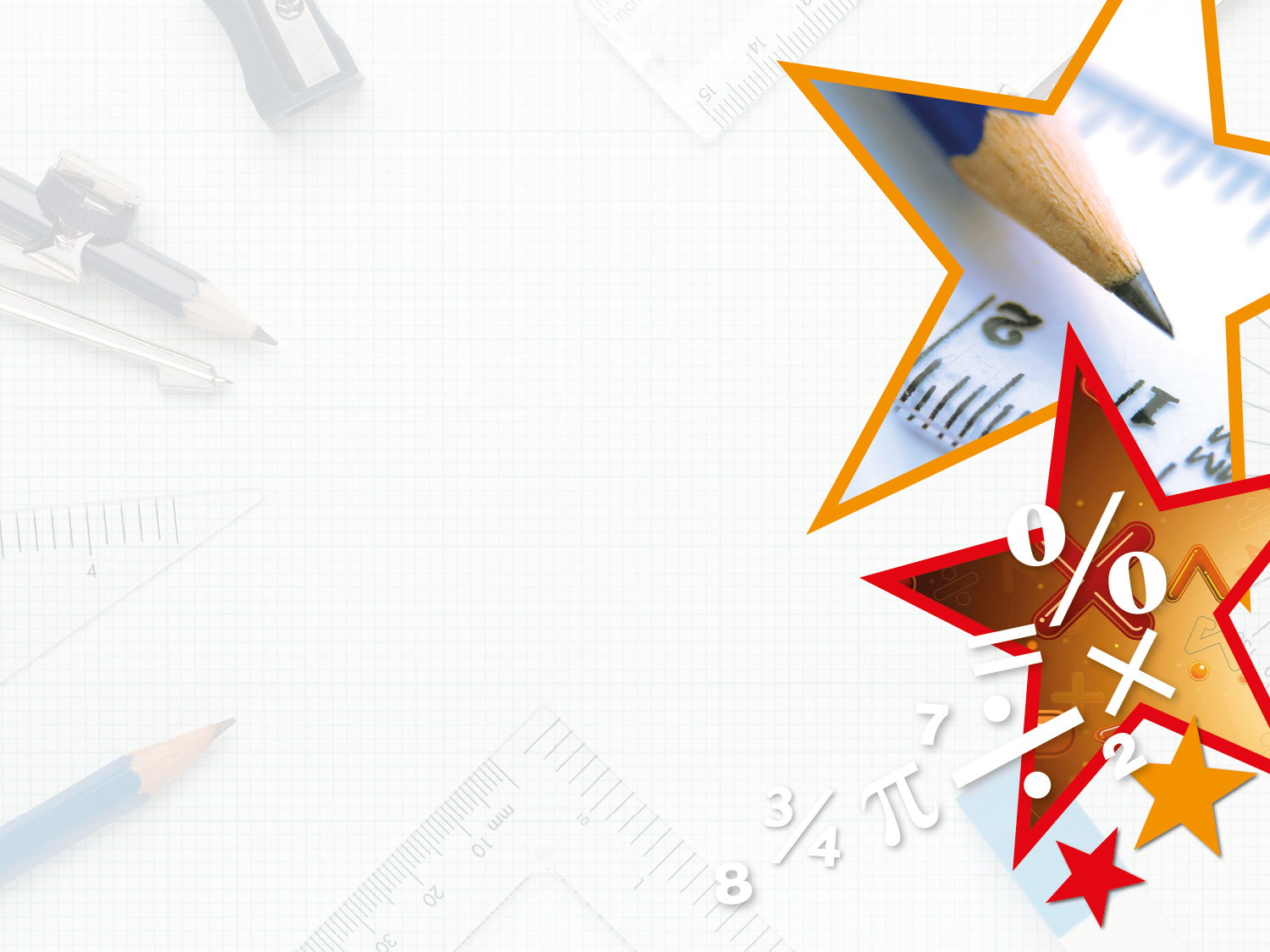 Reasoning 1

Which shape is the odd one out? 













Explain how you know.
B. The perimeter of B = ? but both A and C have a perimeter of …
9cm
8cm
B
3cm
A
7cm
8cm
6cm
3cm
2cm
2cm
4cm
4cm
2cm
C
5cm
3cm
1cm
4cm
3cm
5cm
Not to scale
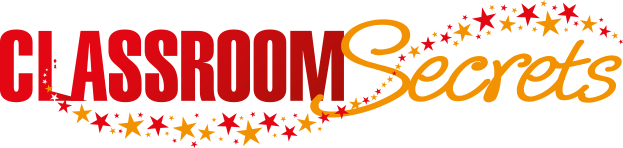 © Classroom Secrets Limited 2018
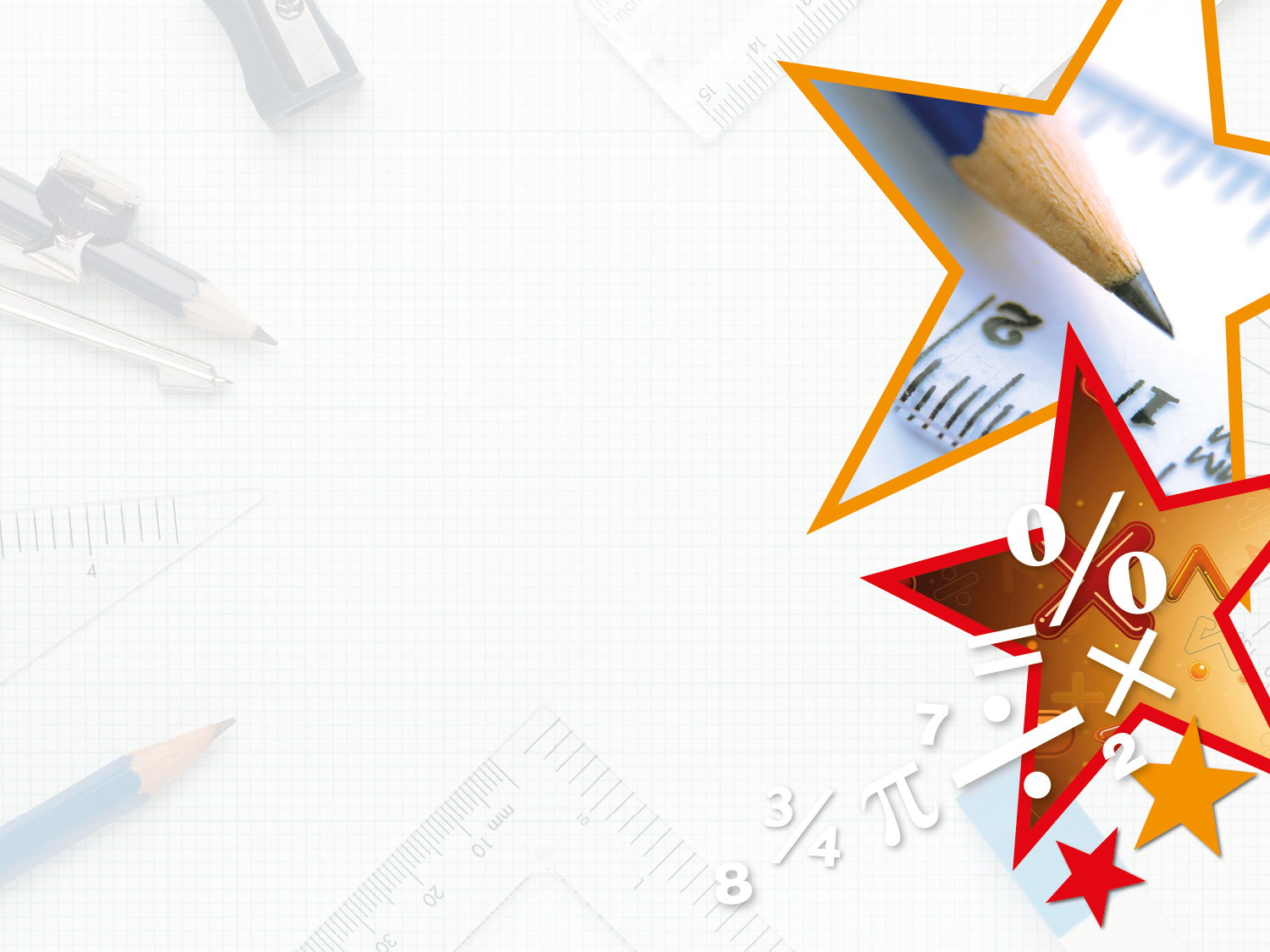 Reasoning 1

Which shape is the odd one out? 













Explain how you know.
B. The perimeter of B = 38cm, but both A and C have a perimeter of 34cm.
9cm
8cm
B
3cm
A
7cm
8cm
6cm
3cm
2cm
2cm
4cm
4cm
2cm
C
5cm
3cm
1cm
4cm
3cm
5cm
Not to scale
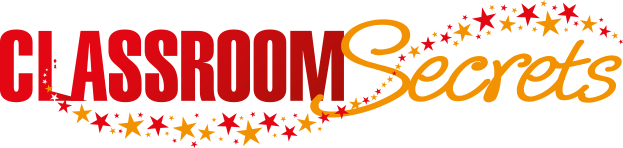 © Classroom Secrets Limited 2018
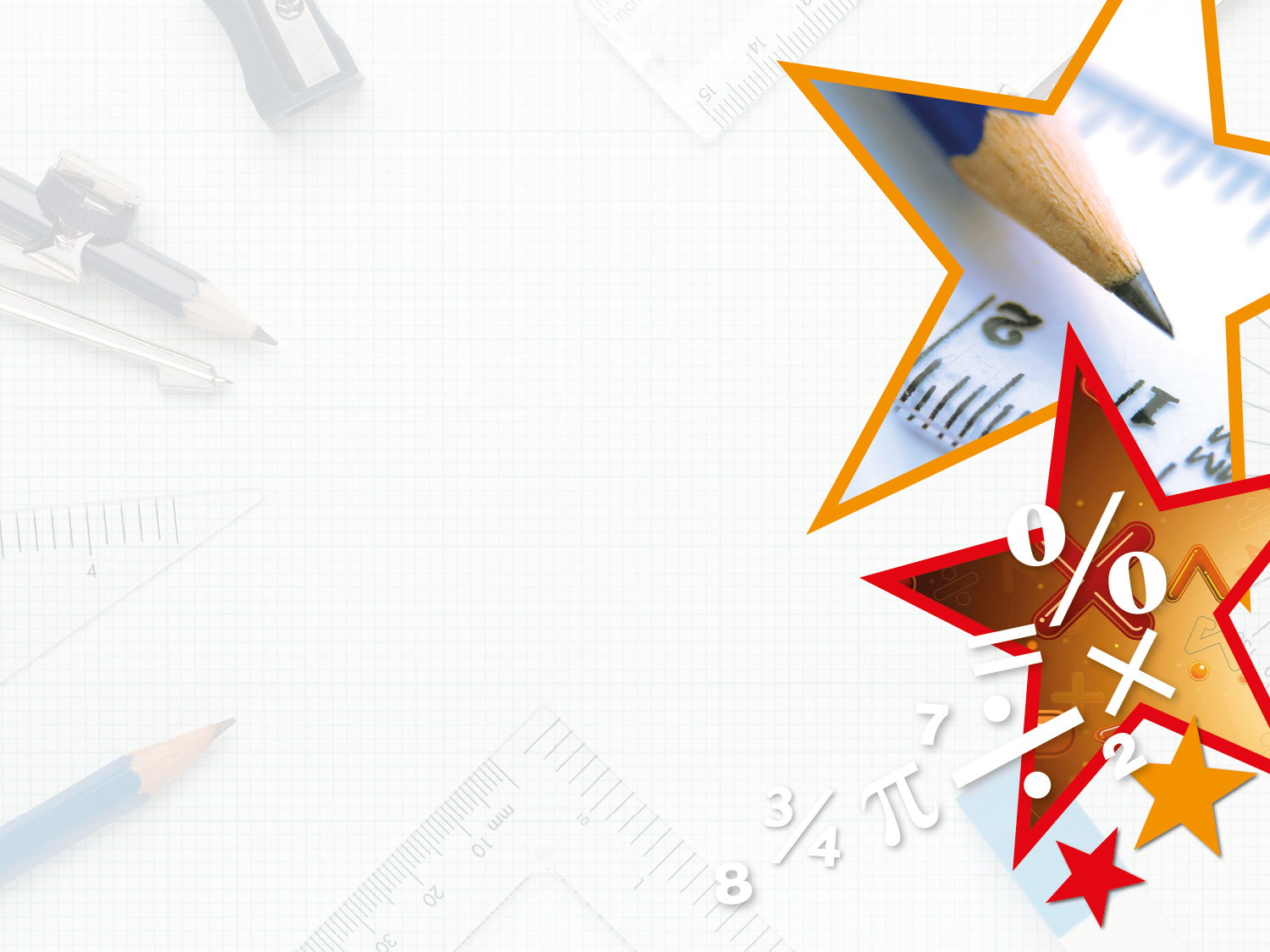 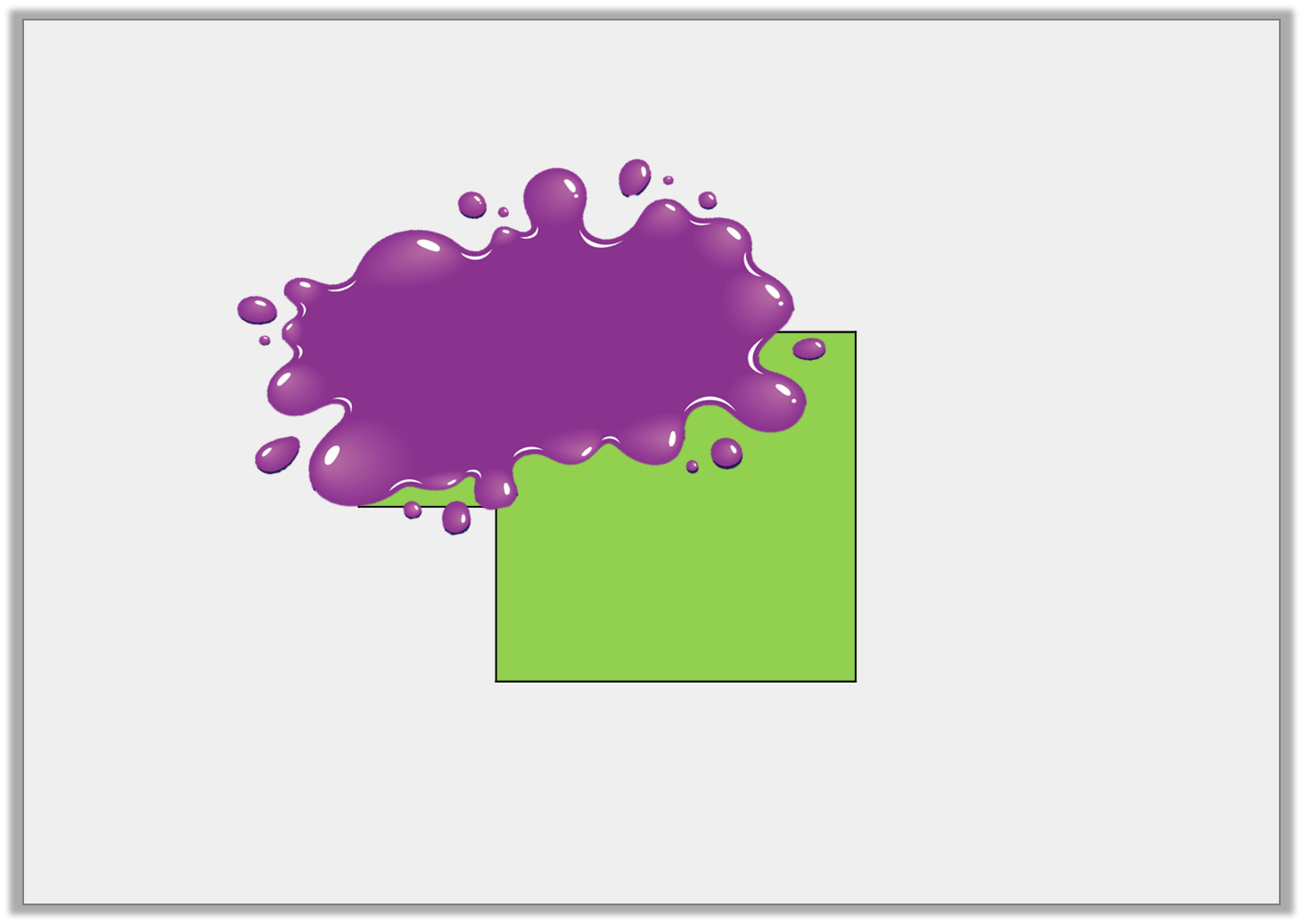 Problem Solving 1

The ten sided shape below has a perimeter of 36mm.













 What are the possible missing measurements?
8mm
5mm
6mm
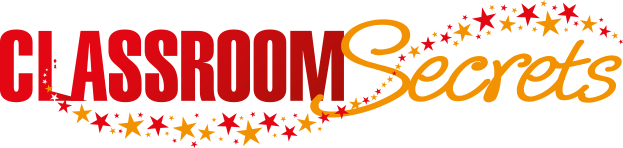 © Classroom Secrets Limited 2018
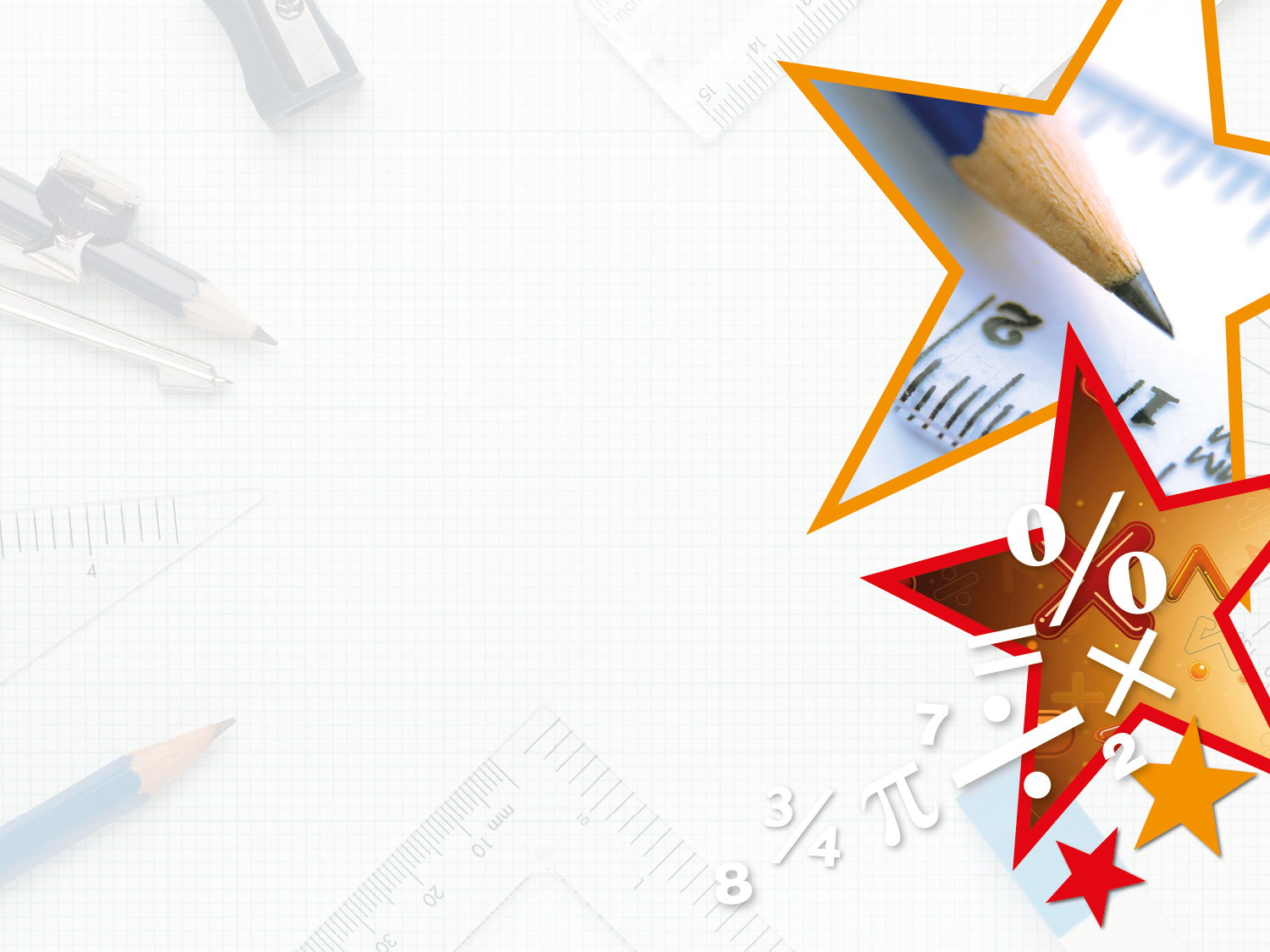 Problem Solving 1

The ten sided shape below has a perimeter of 36mm.
Possible answer:












 What are the possible missing measurements?
1mm
1mm
1mm
6mm
2mm
3mm
8mm
3mm
5mm
6mm
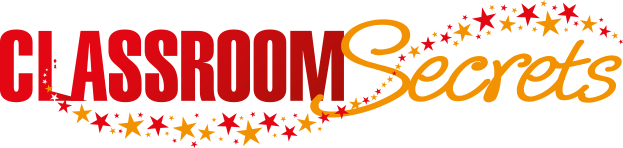 © Classroom Secrets Limited 2018
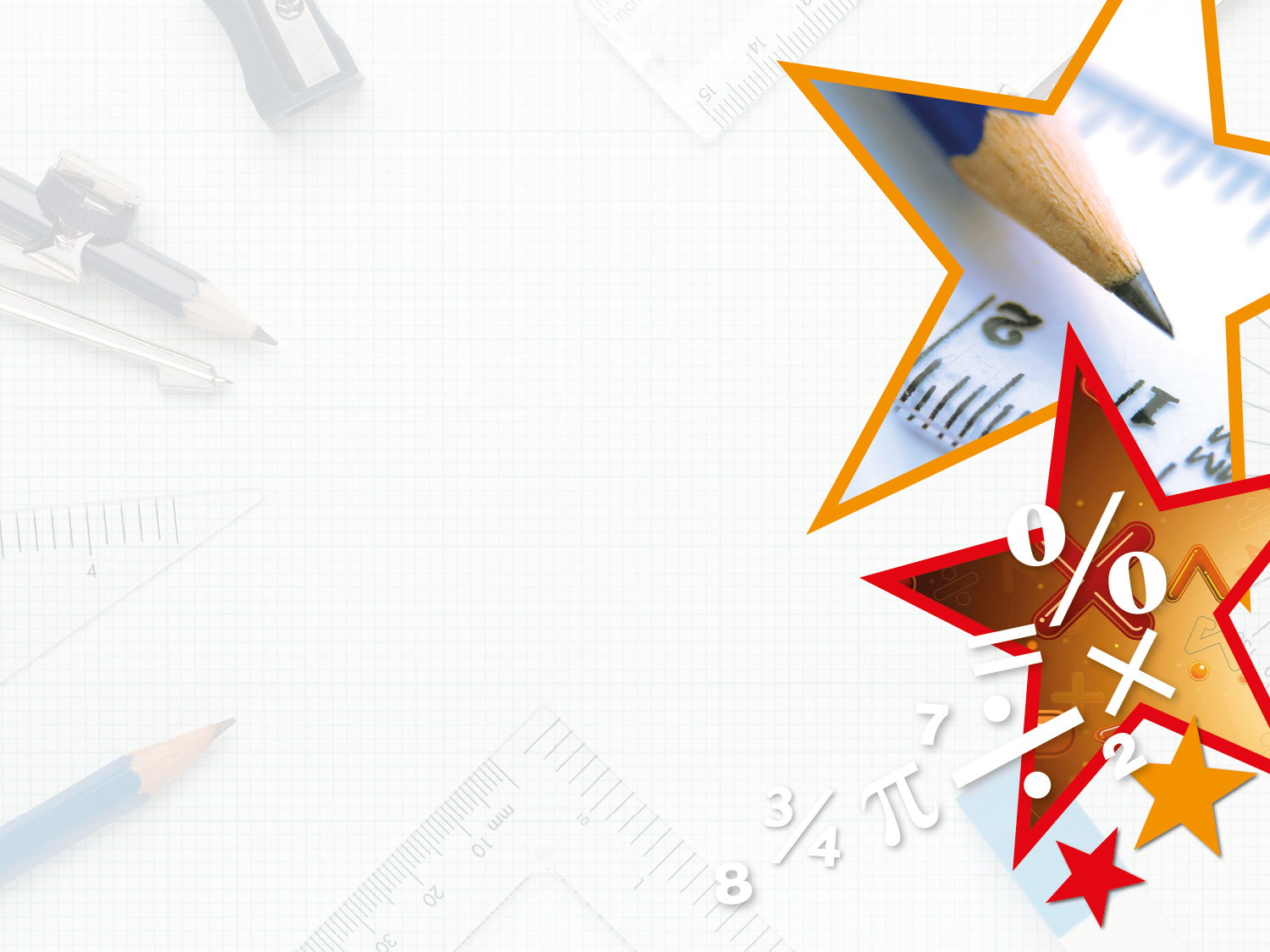 Reasoning 2

Jack thinks that this shape has a perimeter of 38cm.












Do you agree? Convince me.
5cm
4cm
3cm
4cm
9cm
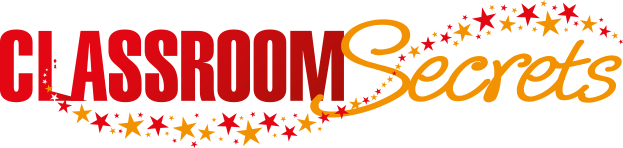 © Classroom Secrets Limited 2018
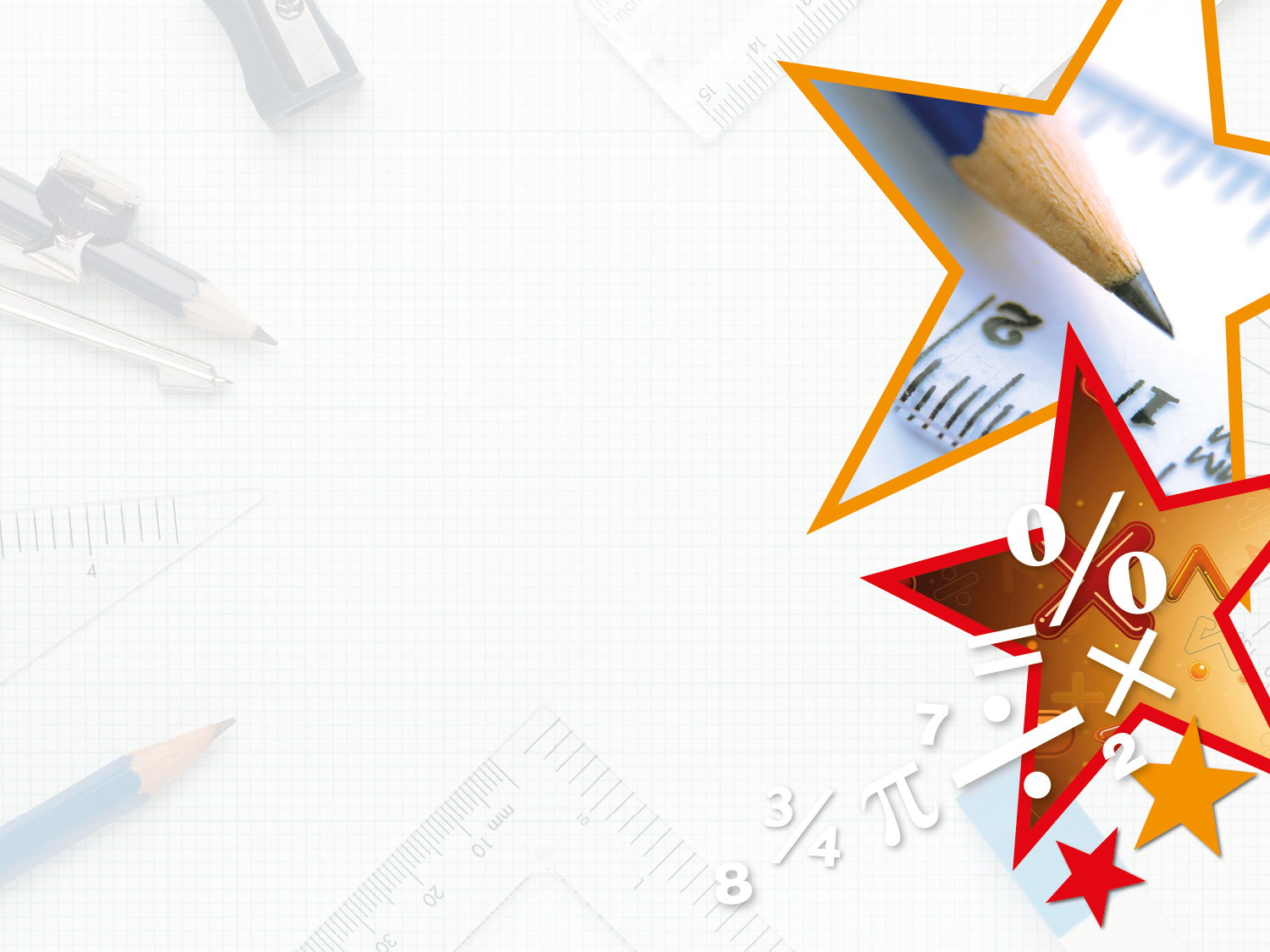 Reasoning 2

Jack thinks that this shape has a perimeter of 38cm.












Do you agree? Convince me.

No because…
8cm
5cm
5cm
4cm
3cm
4cm
4cm
9cm
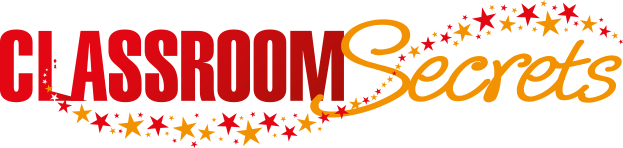 © Classroom Secrets Limited 2018
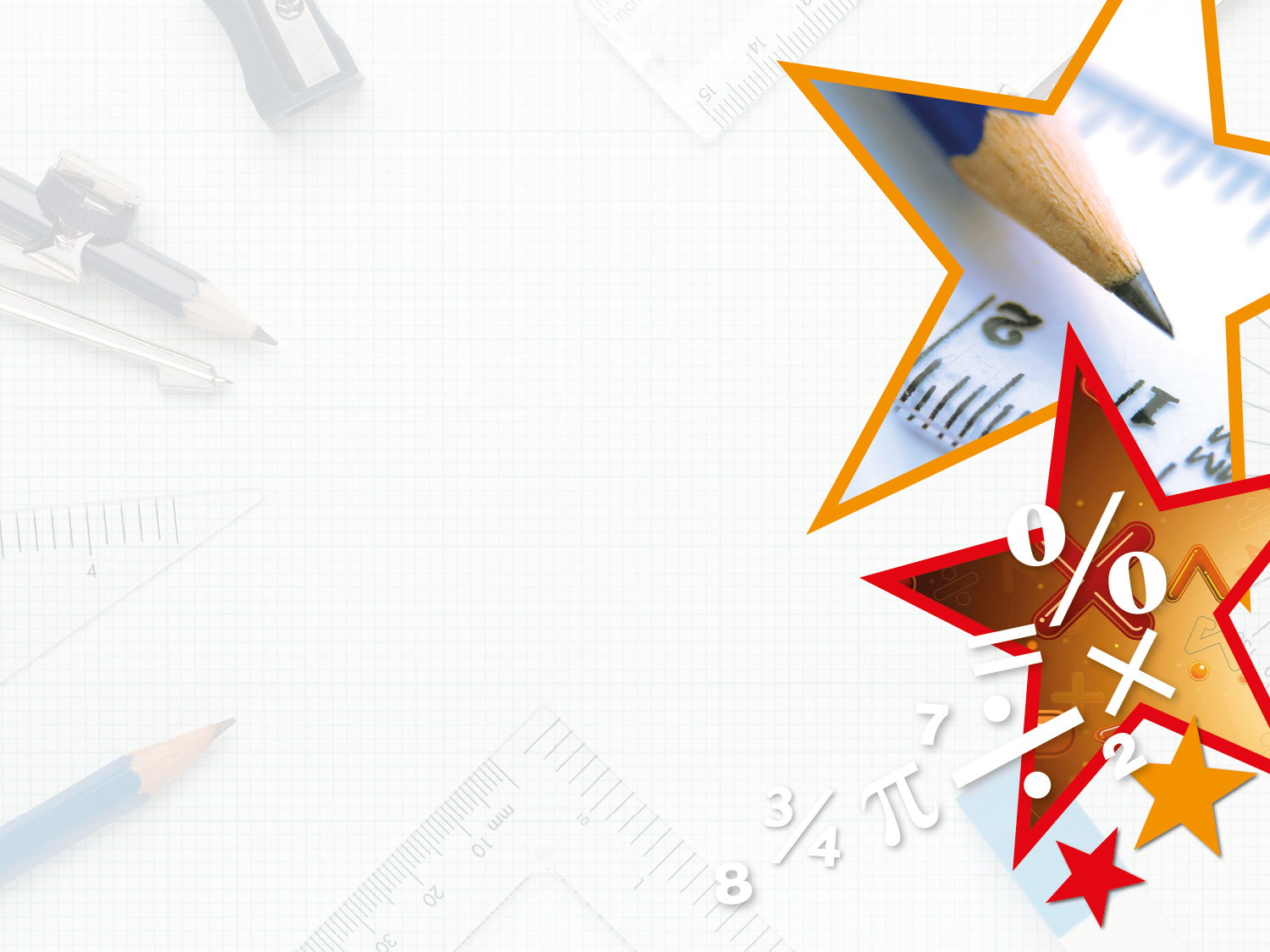 Reasoning 2

Jack thinks that this shape has a perimeter of 38cm.












Do you agree? Convince me.

No because the missing measurements are 8cm, 5cm and 4cm. When added together, the perimeter is 42cm.
8cm
5cm
5cm
4cm
3cm
4cm
4cm
9cm
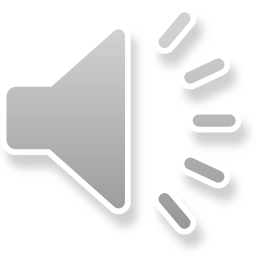 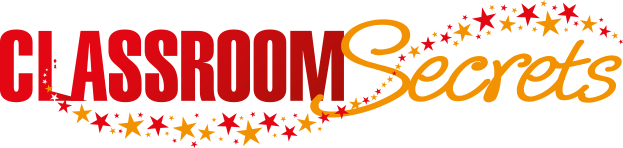 © Classroom Secrets Limited 2018